The Orca Chief
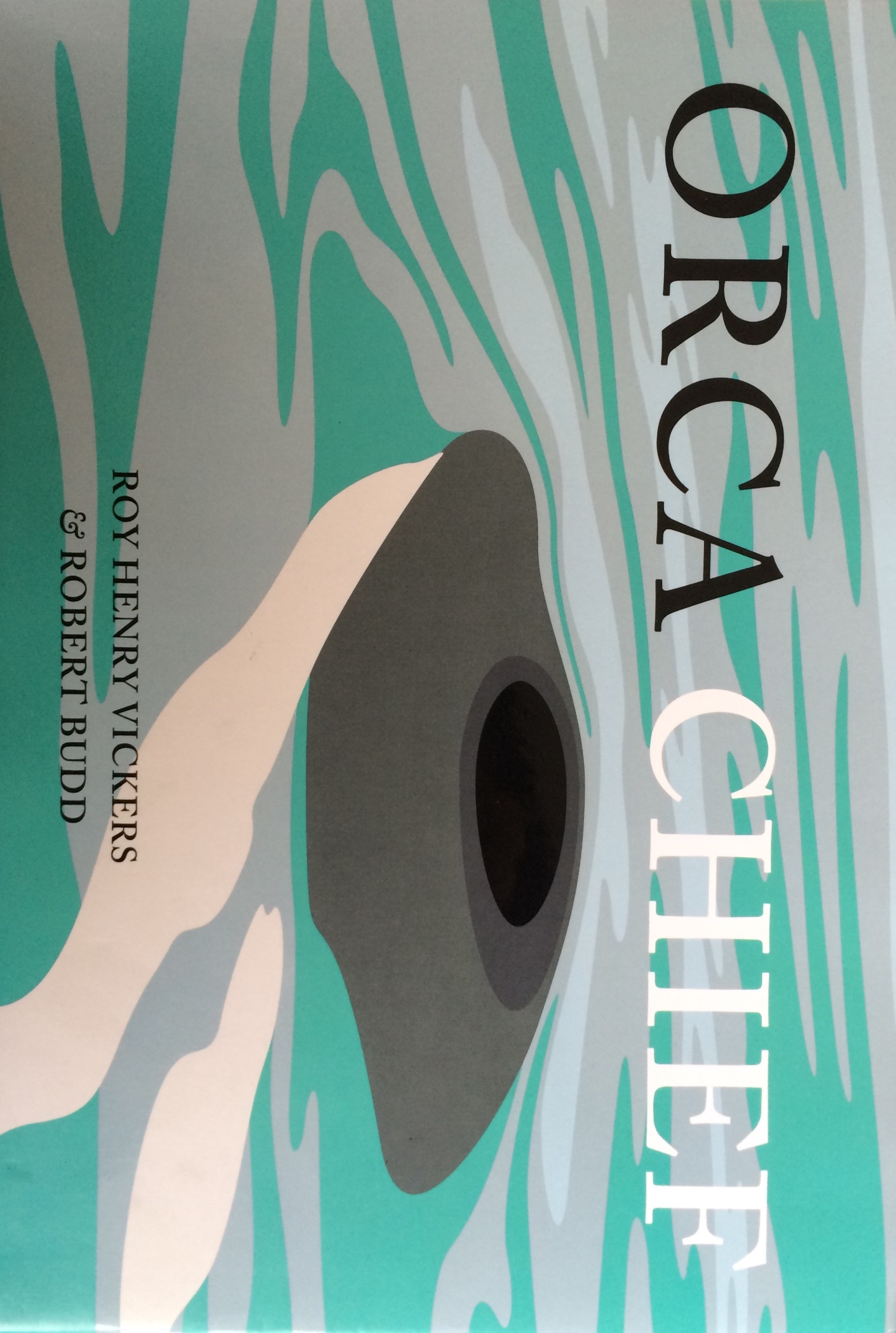 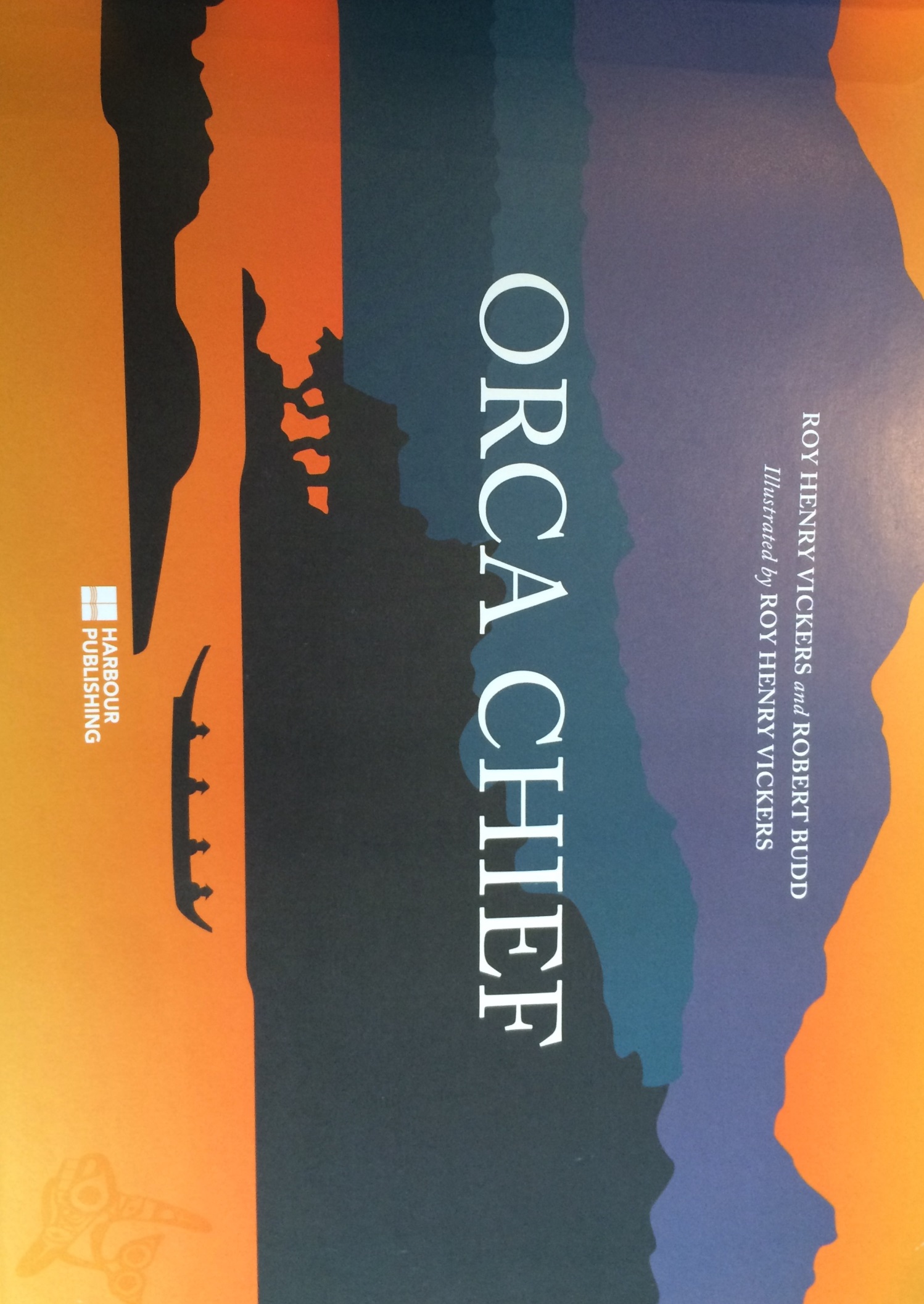 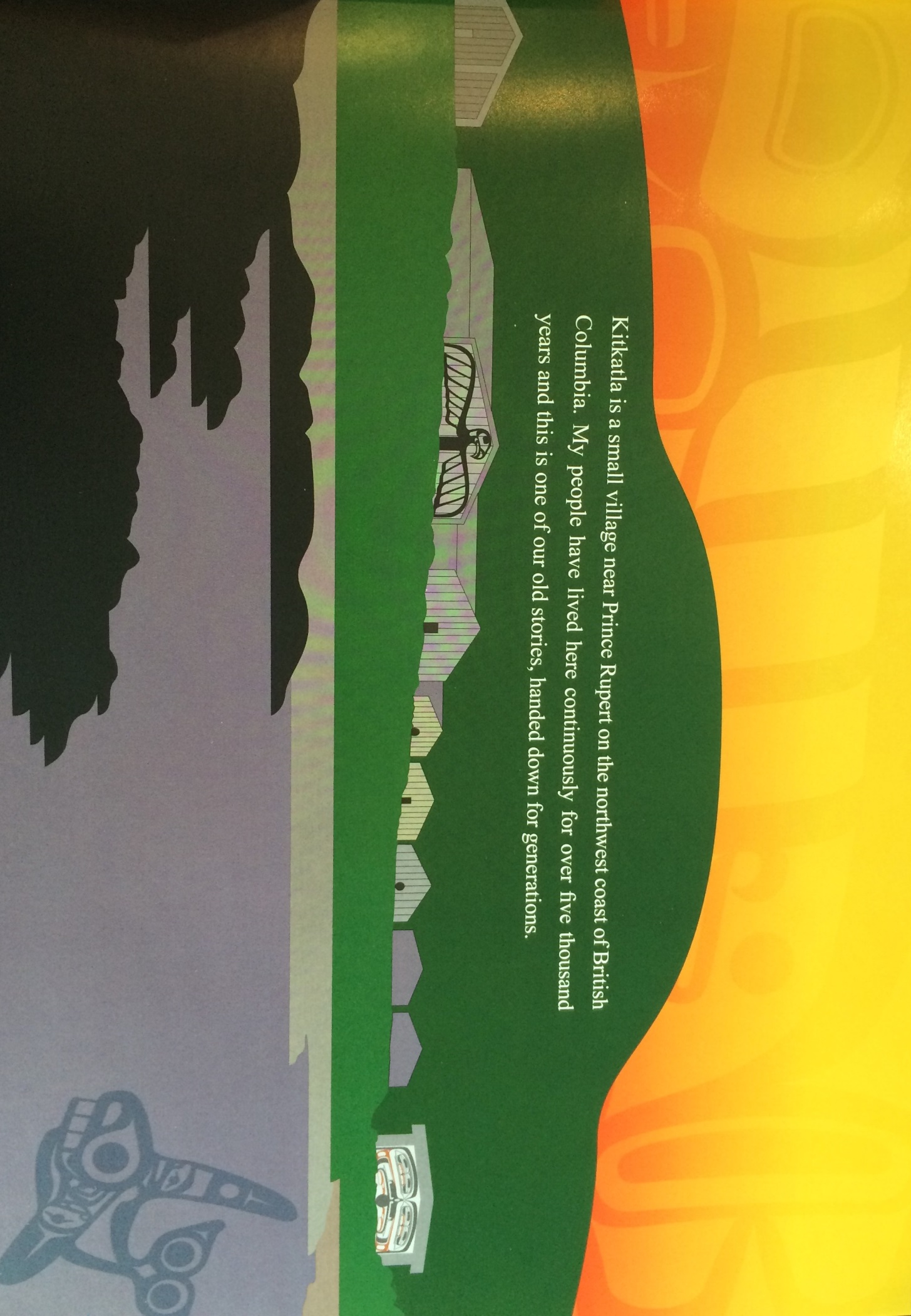 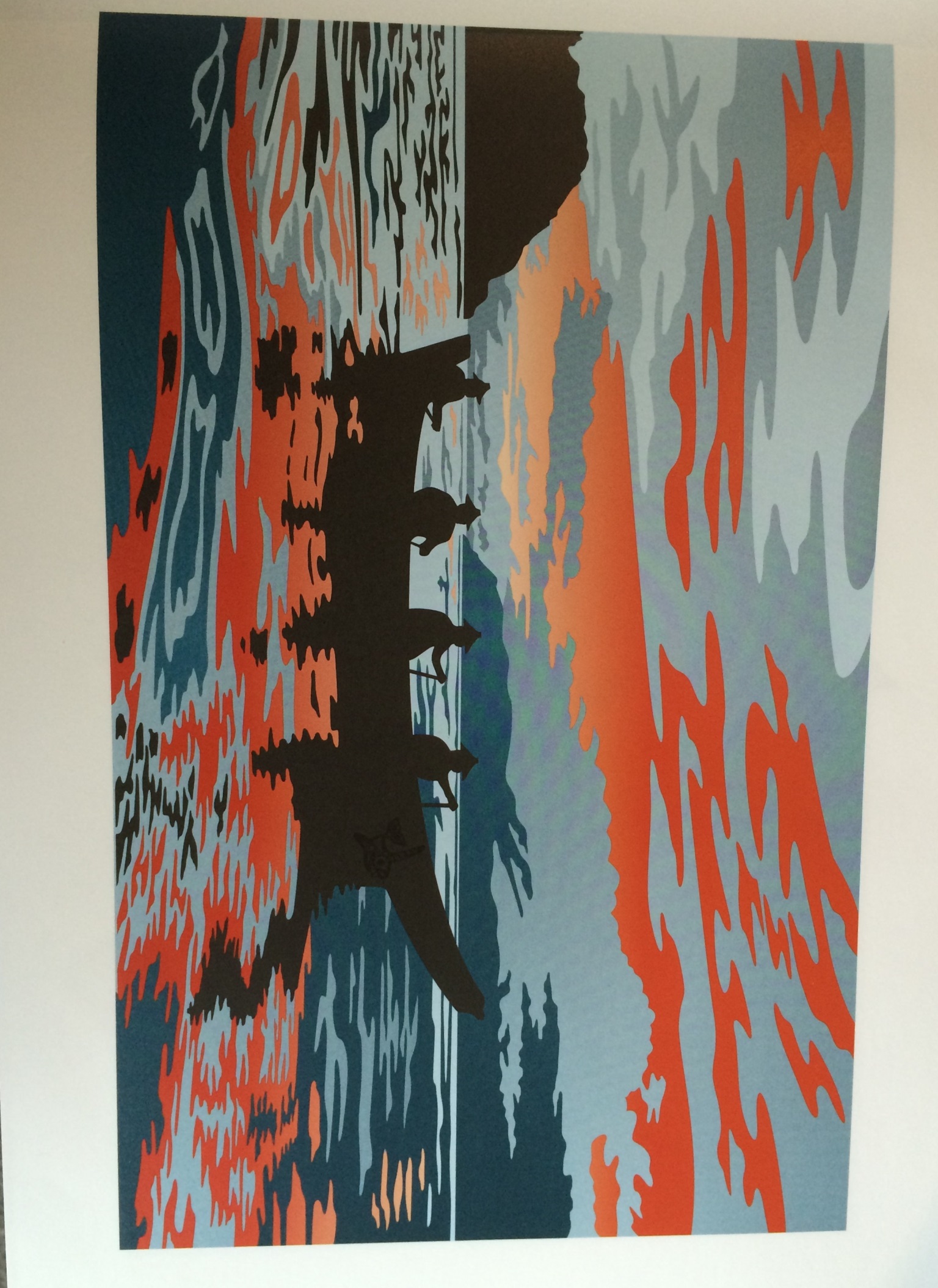 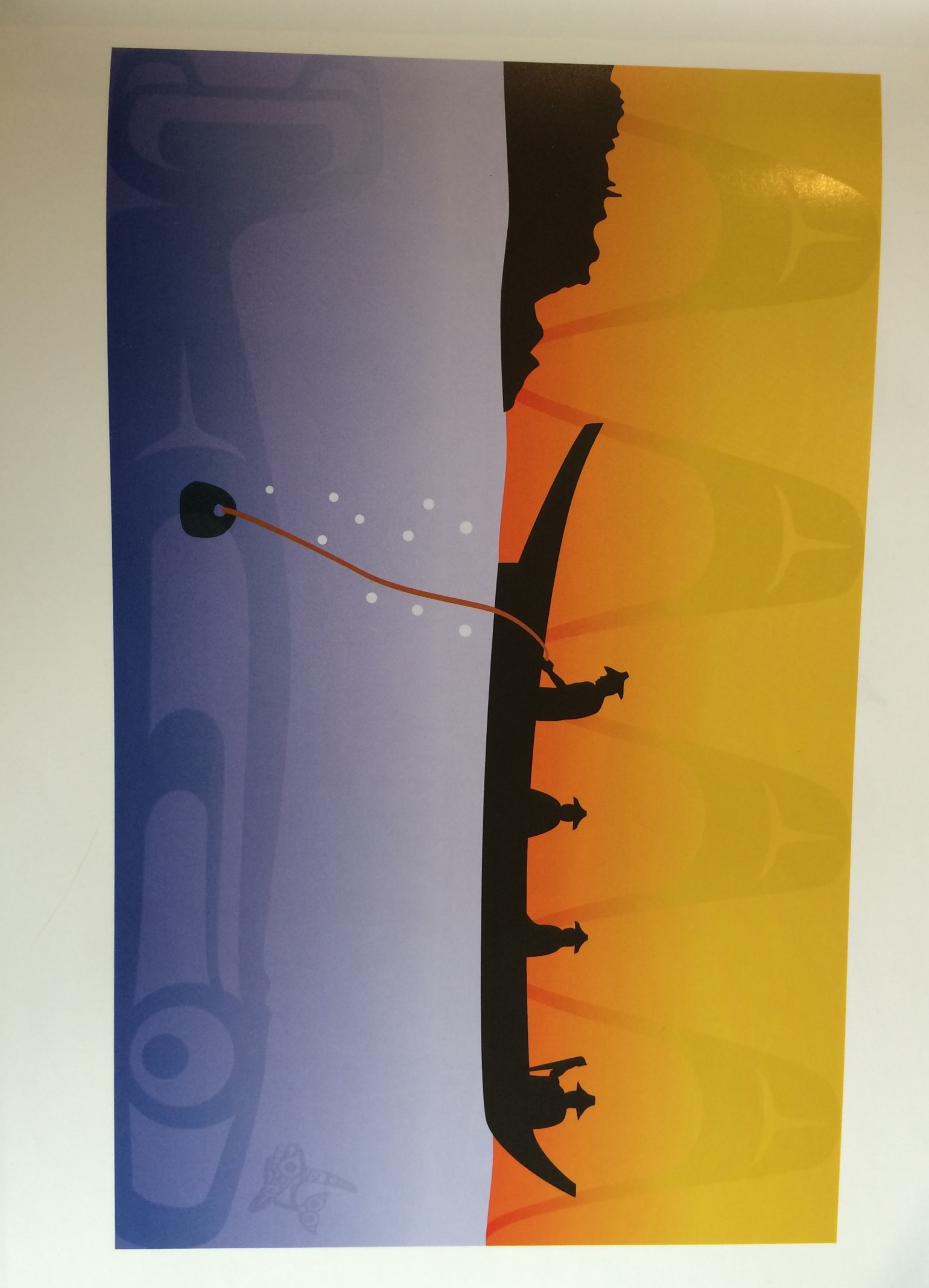 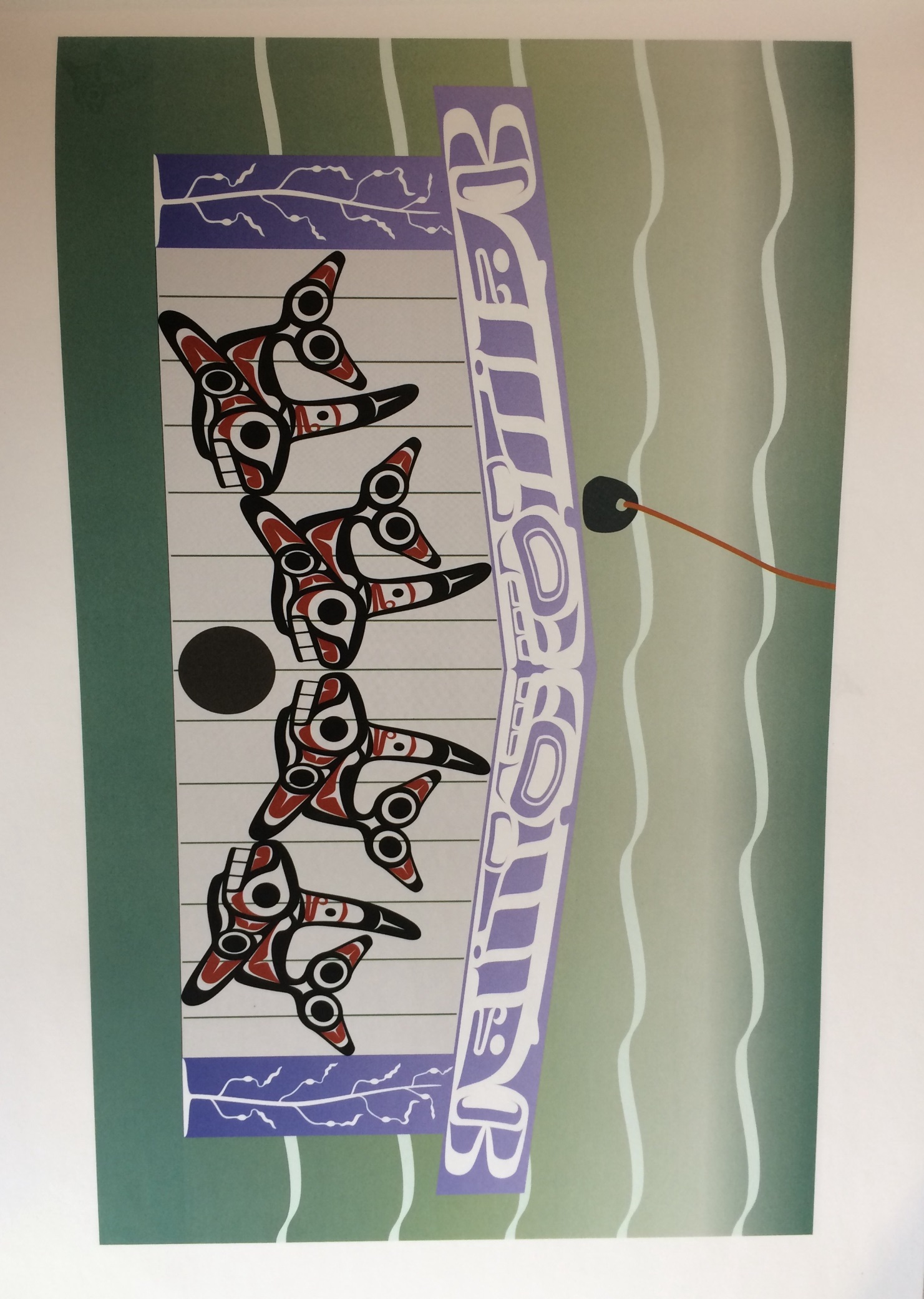 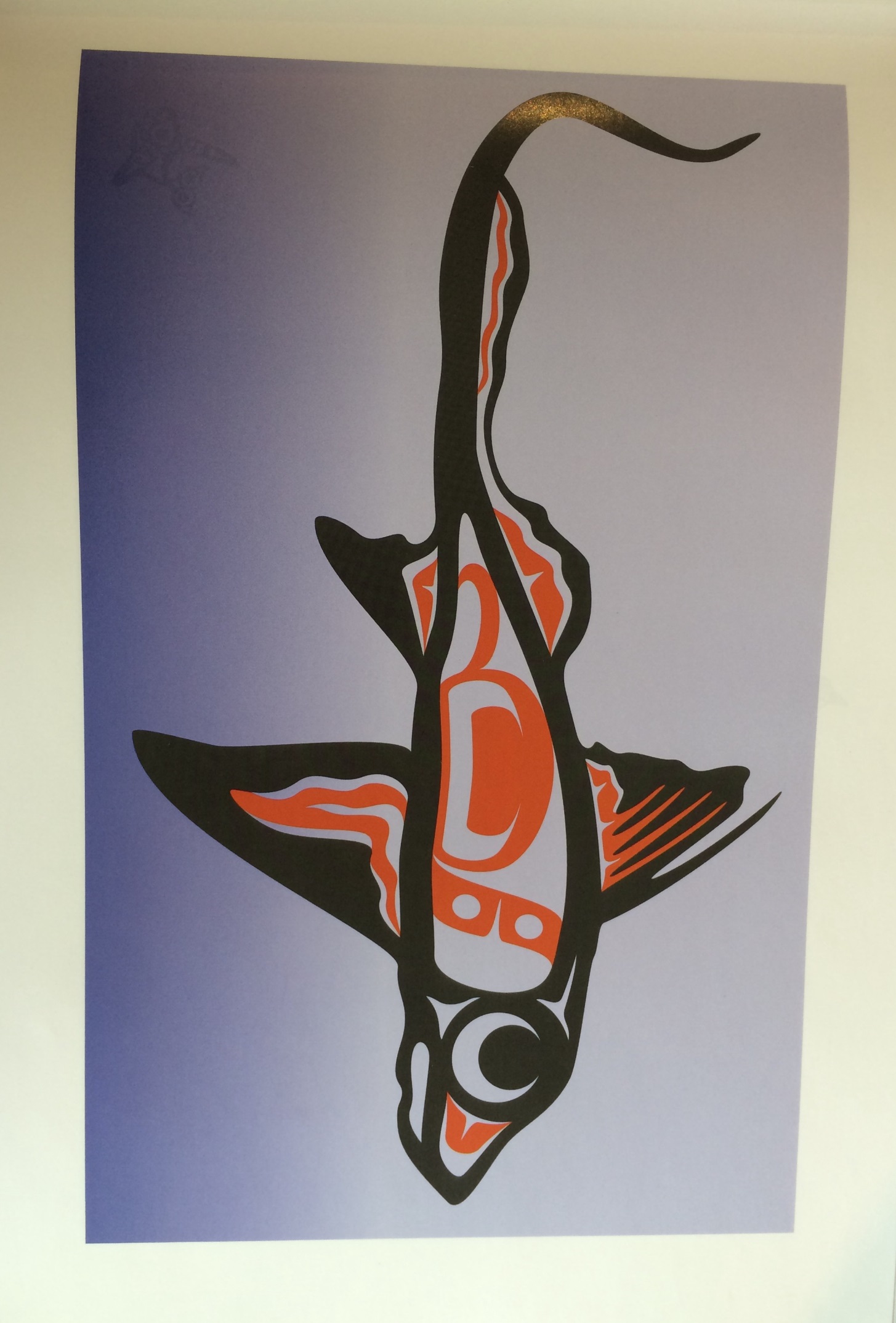 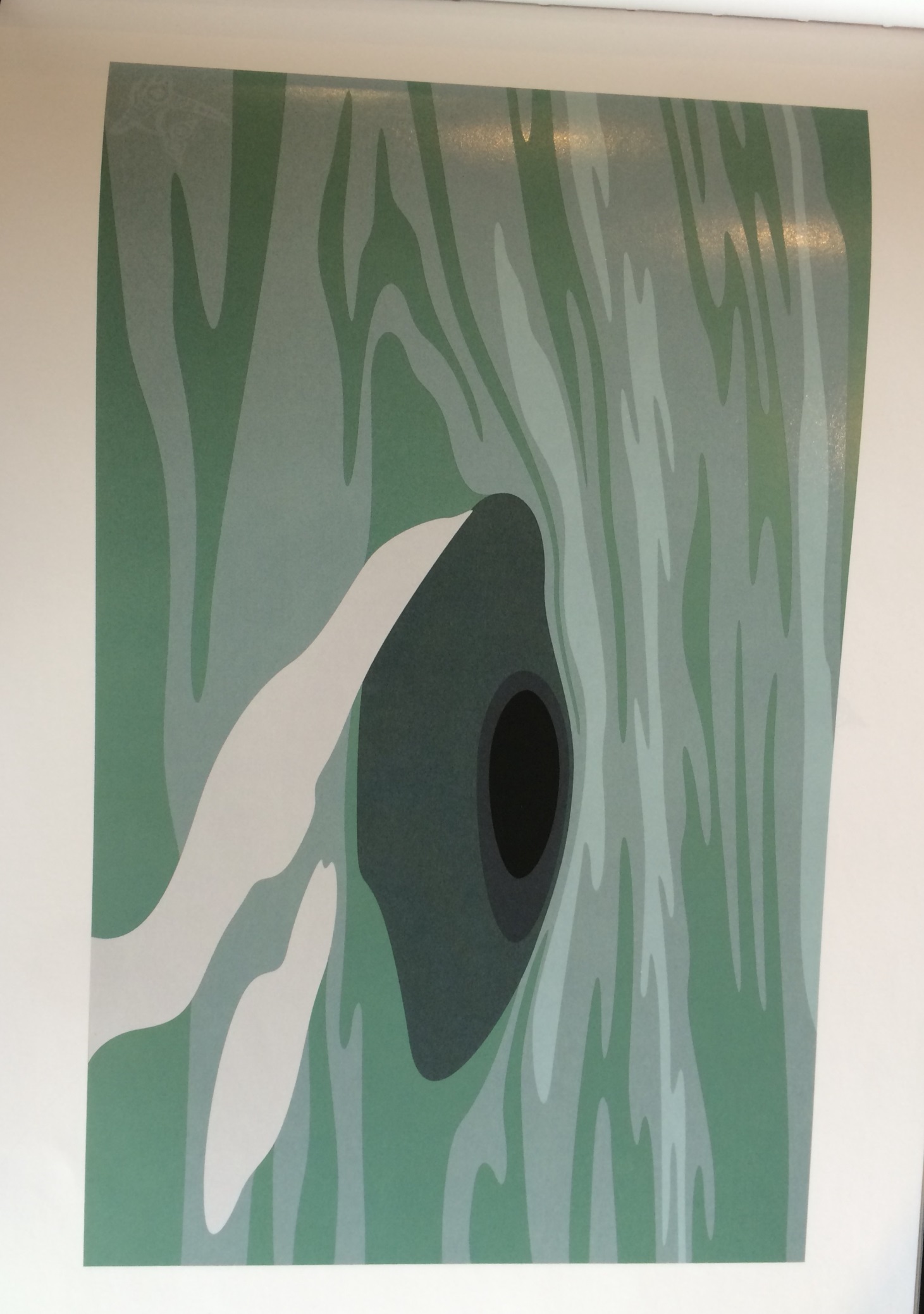 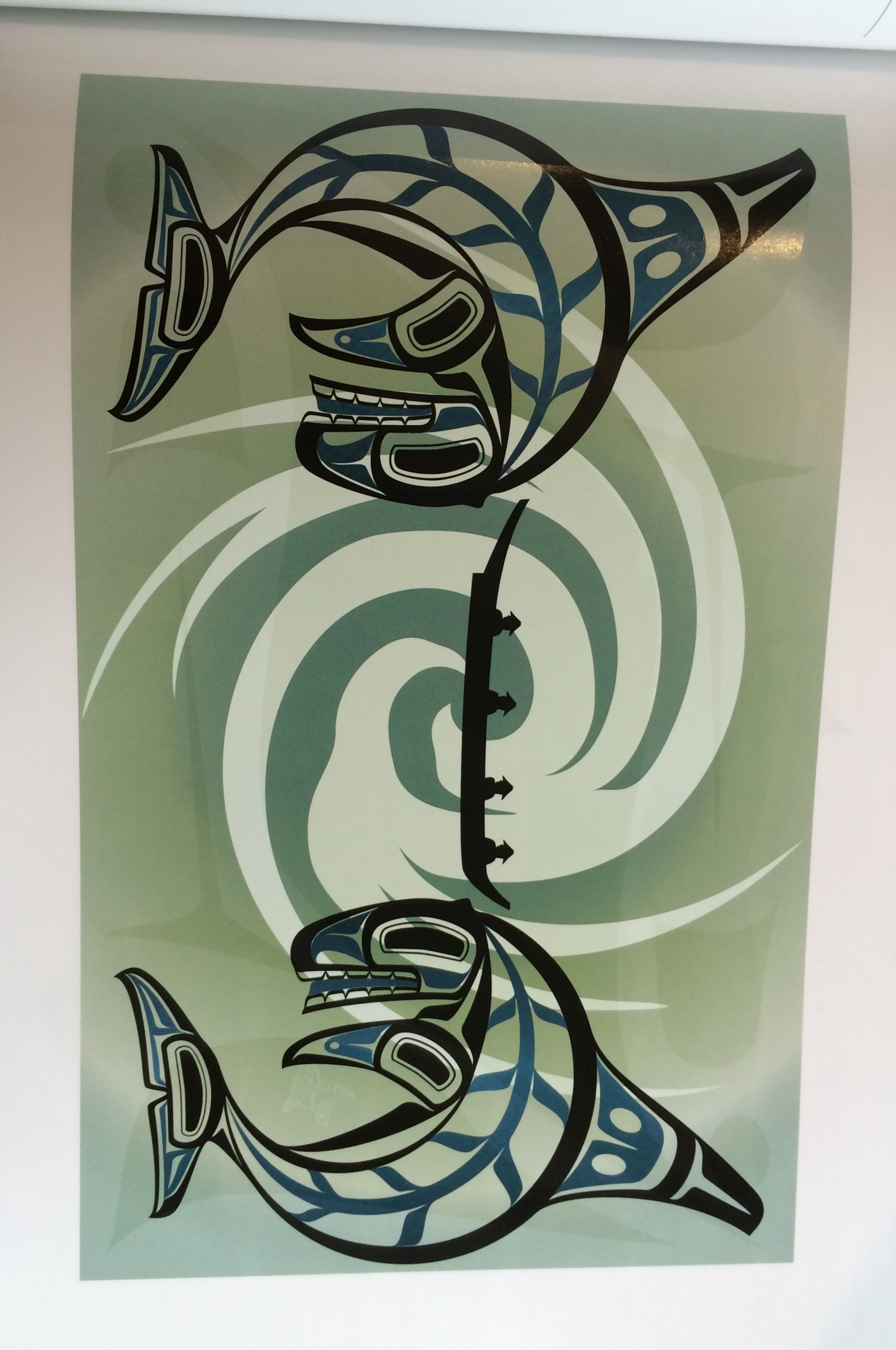 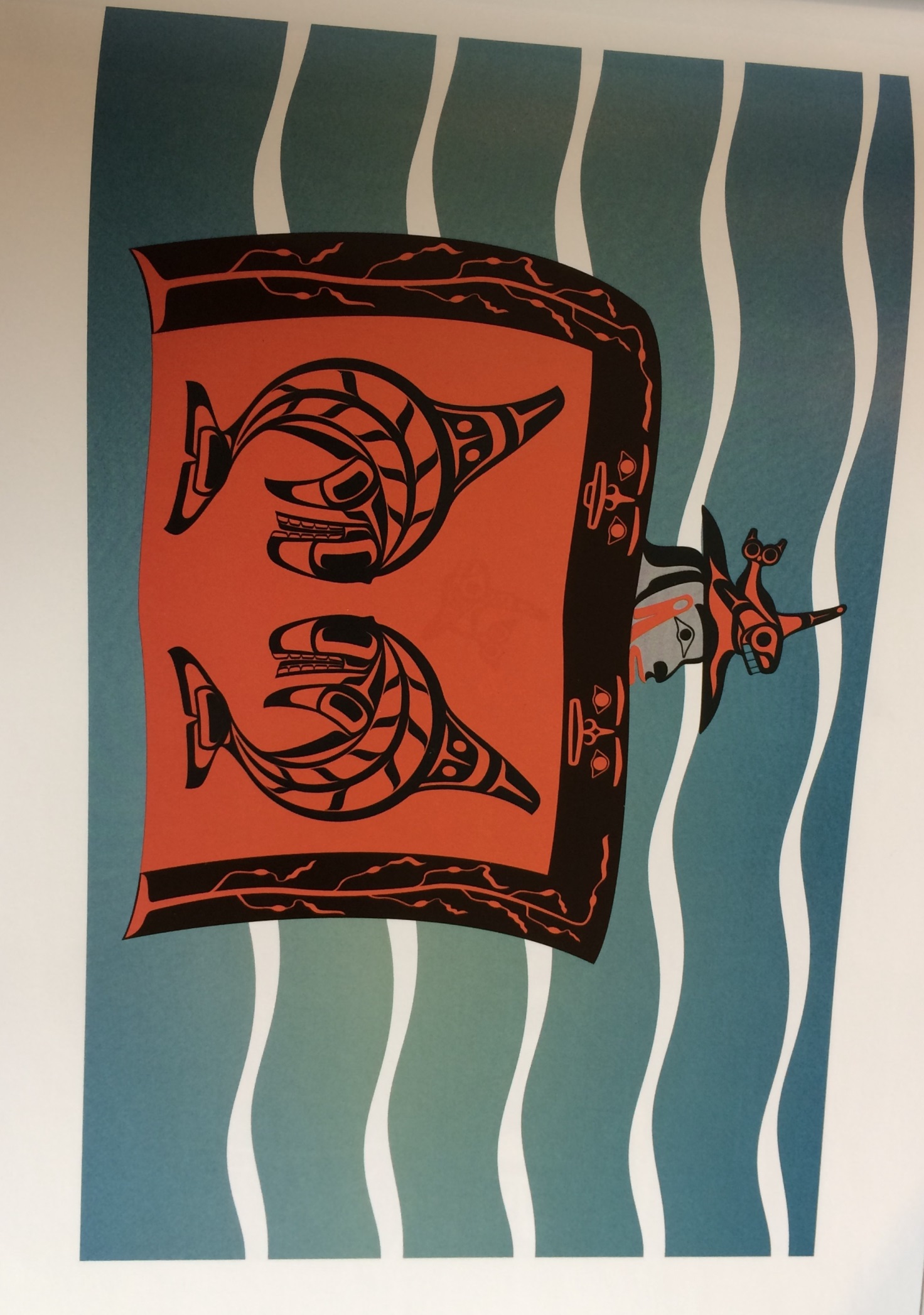 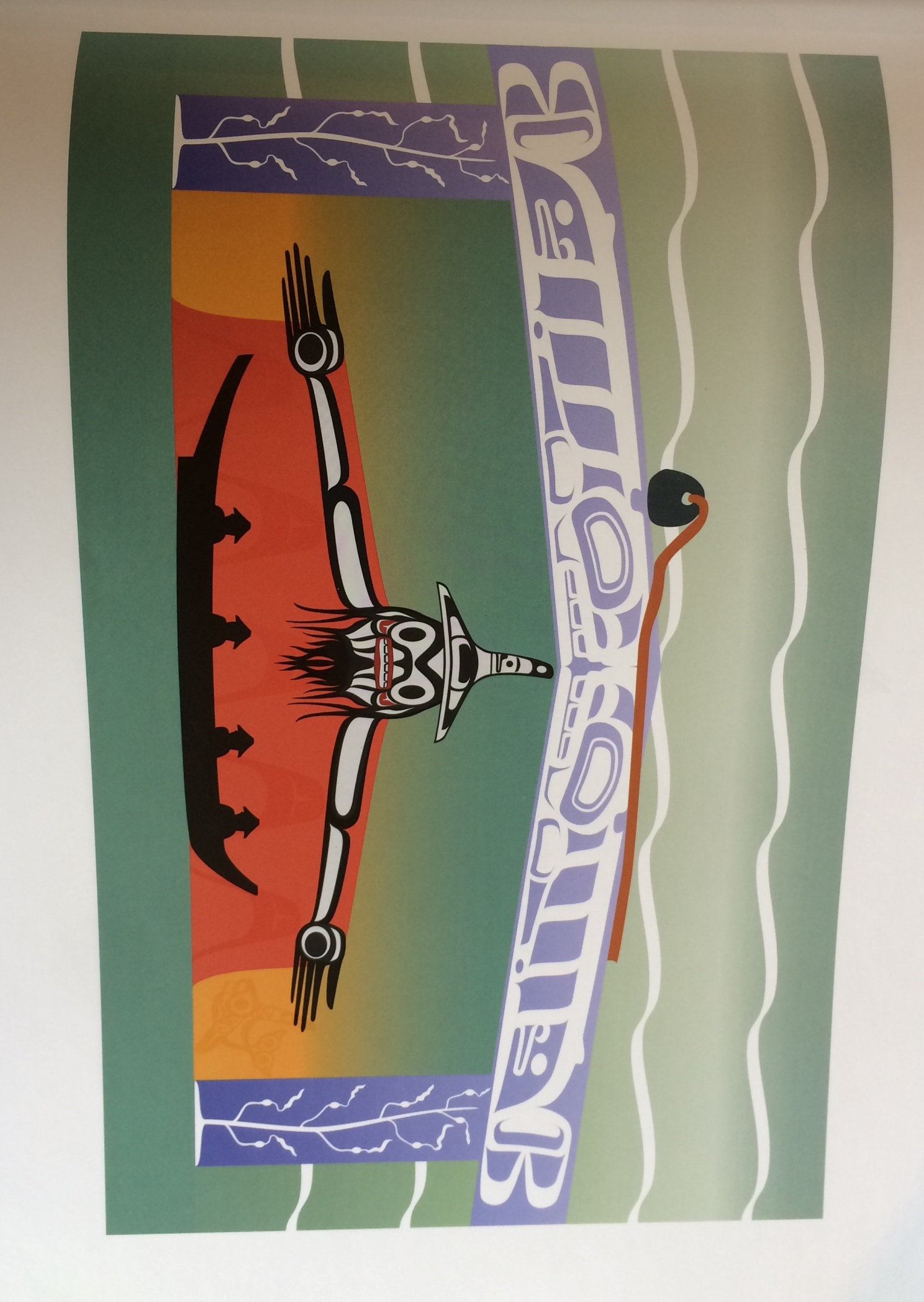 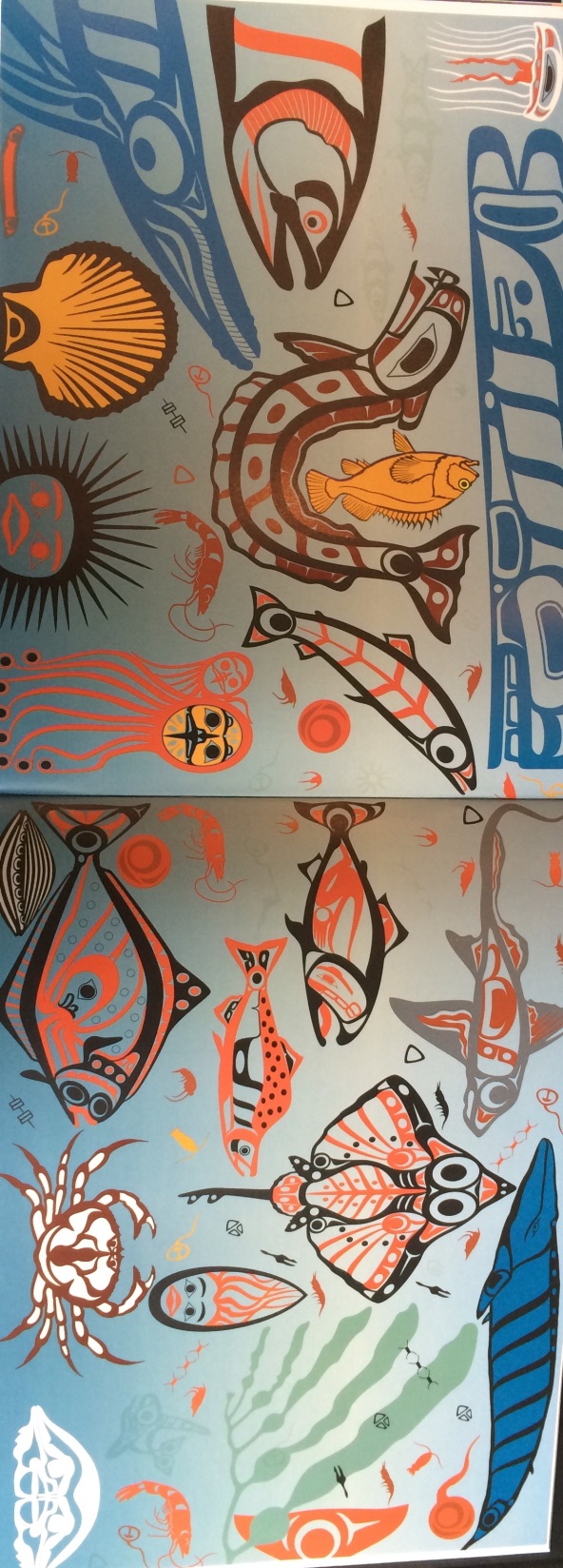 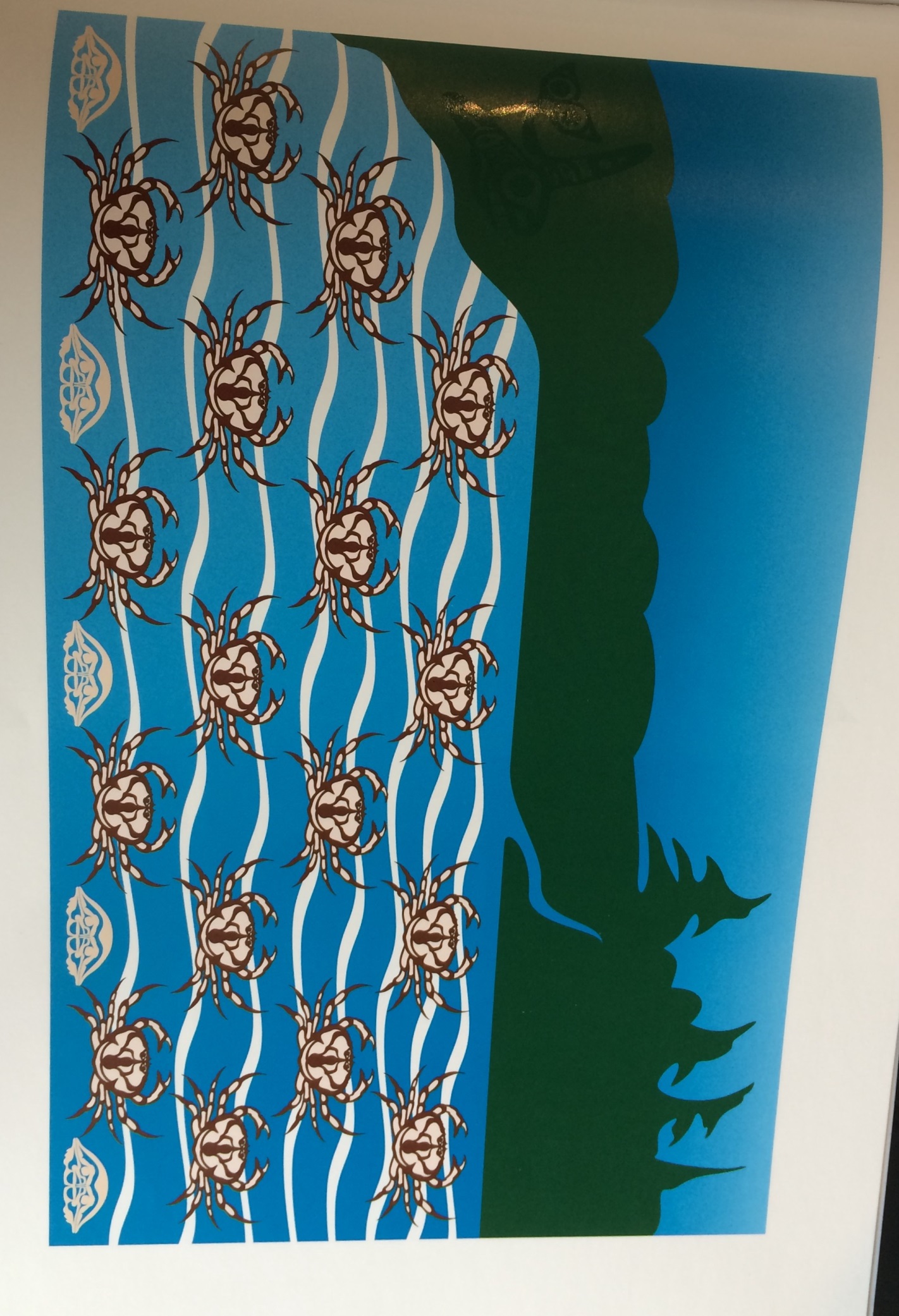 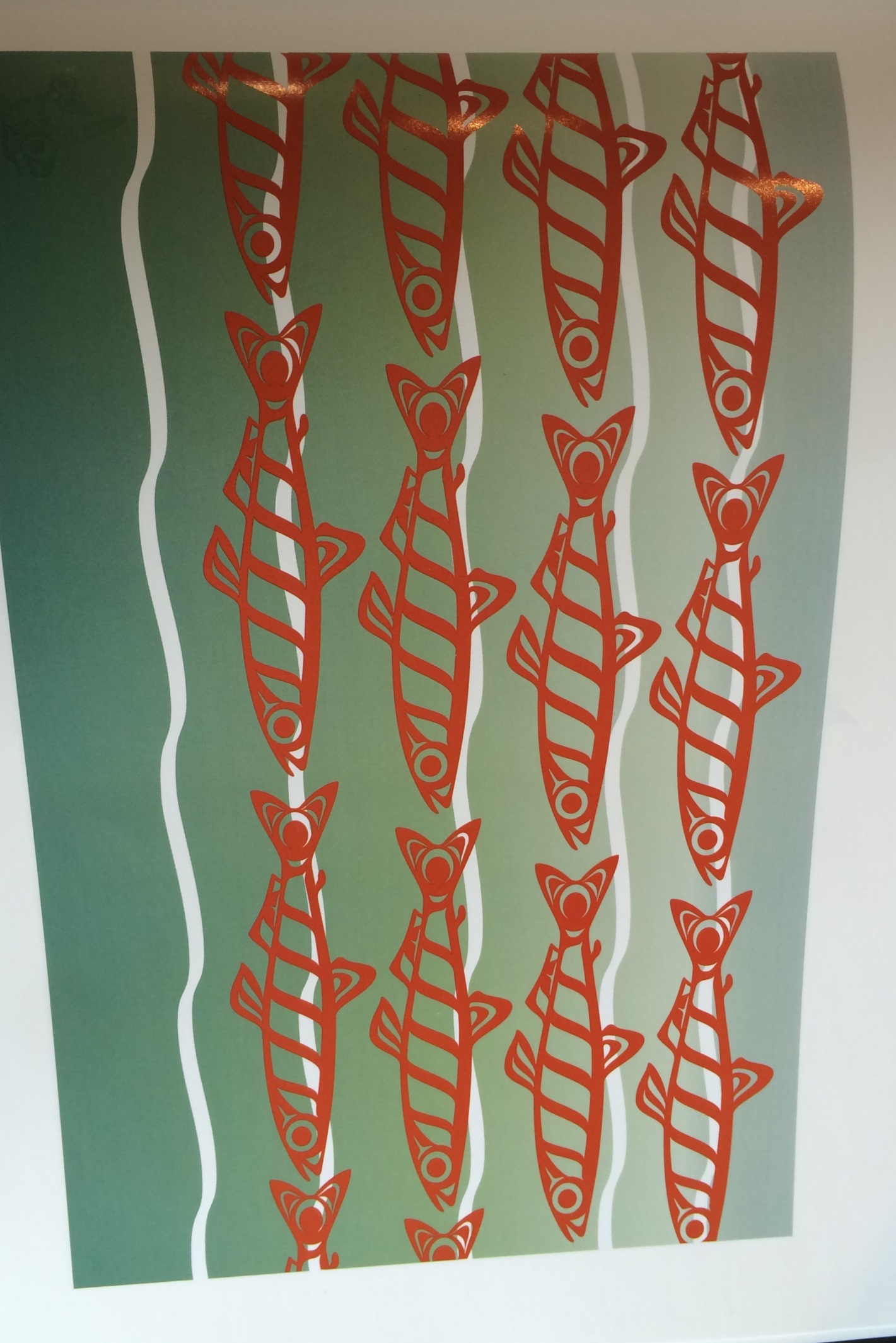 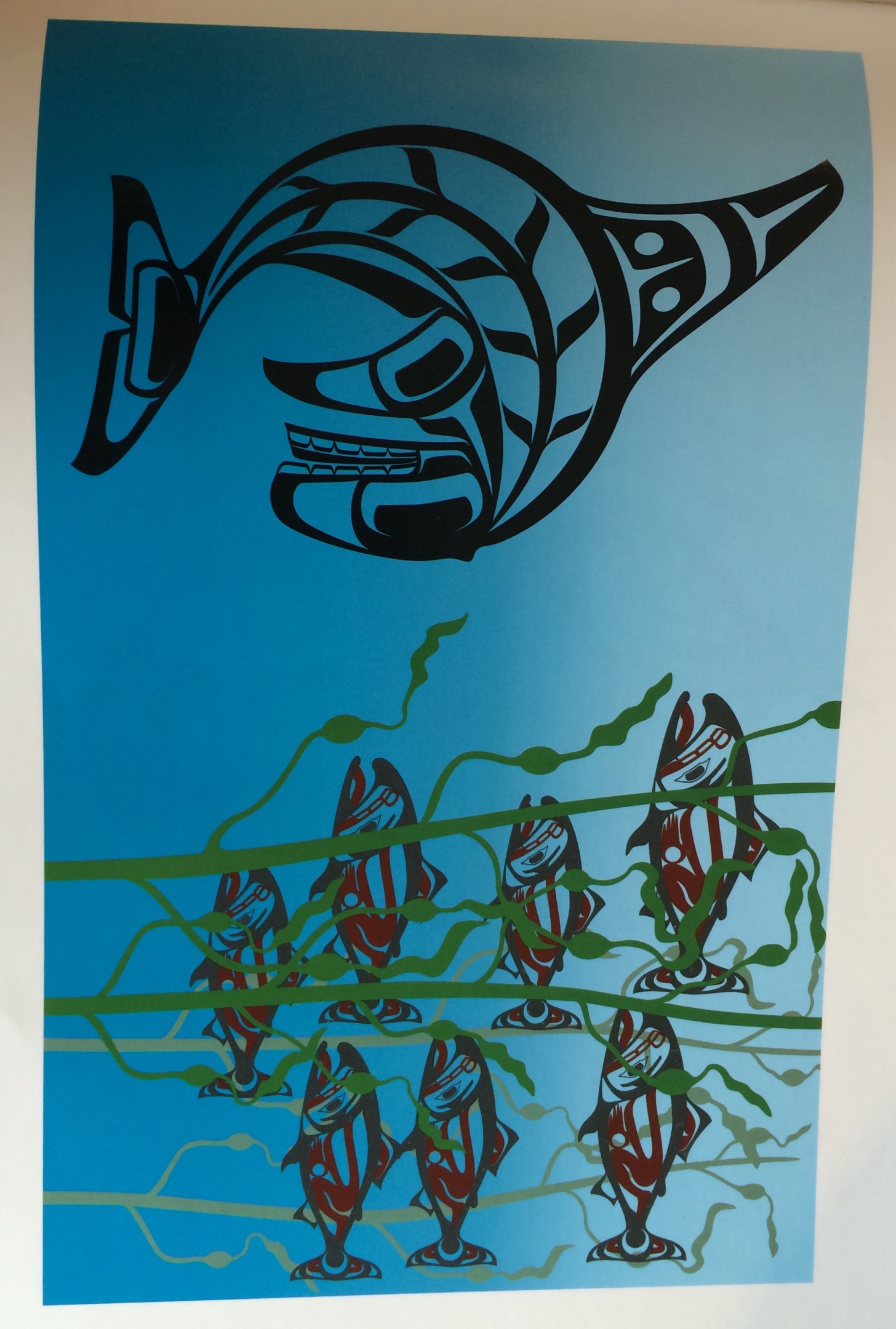 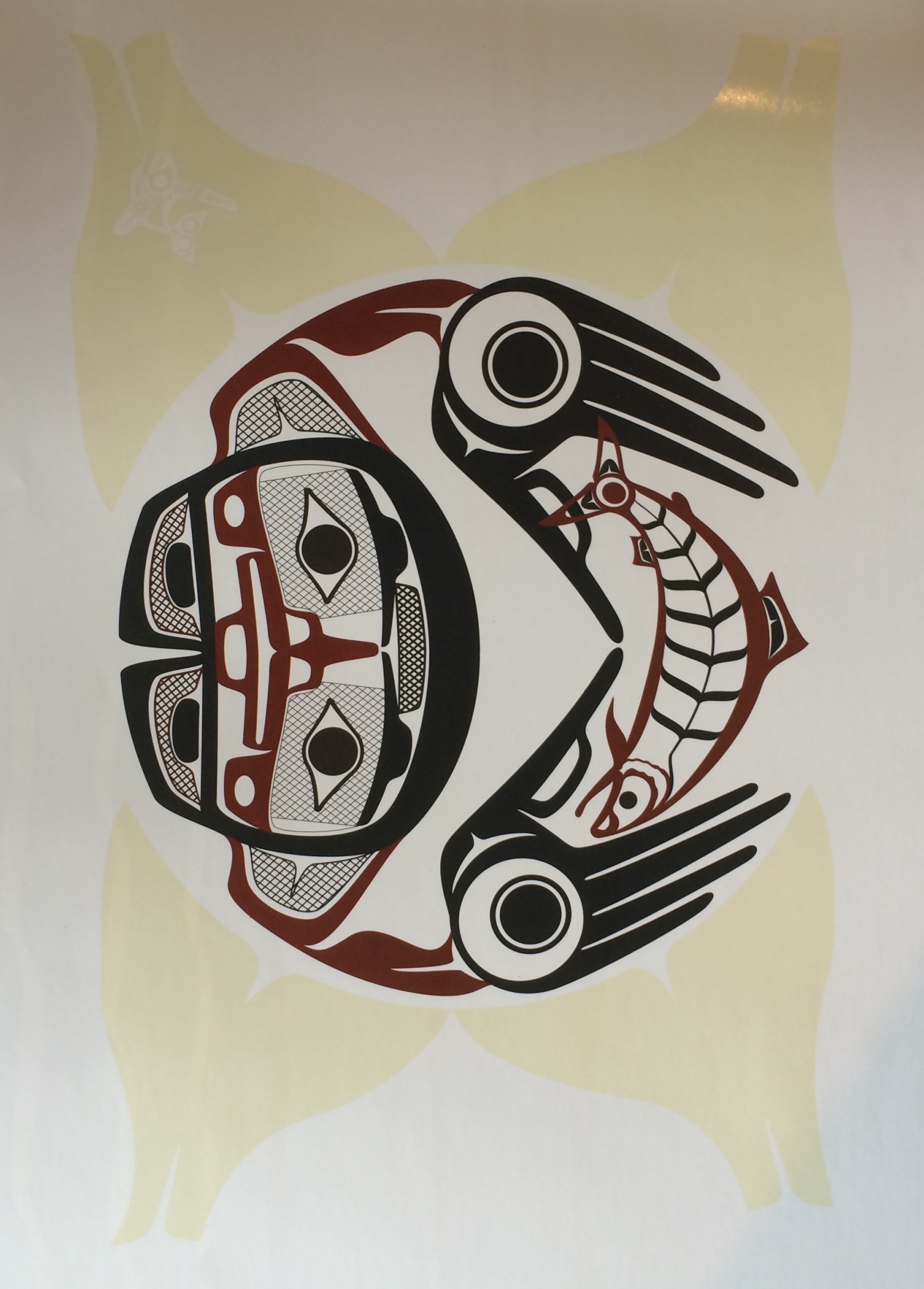 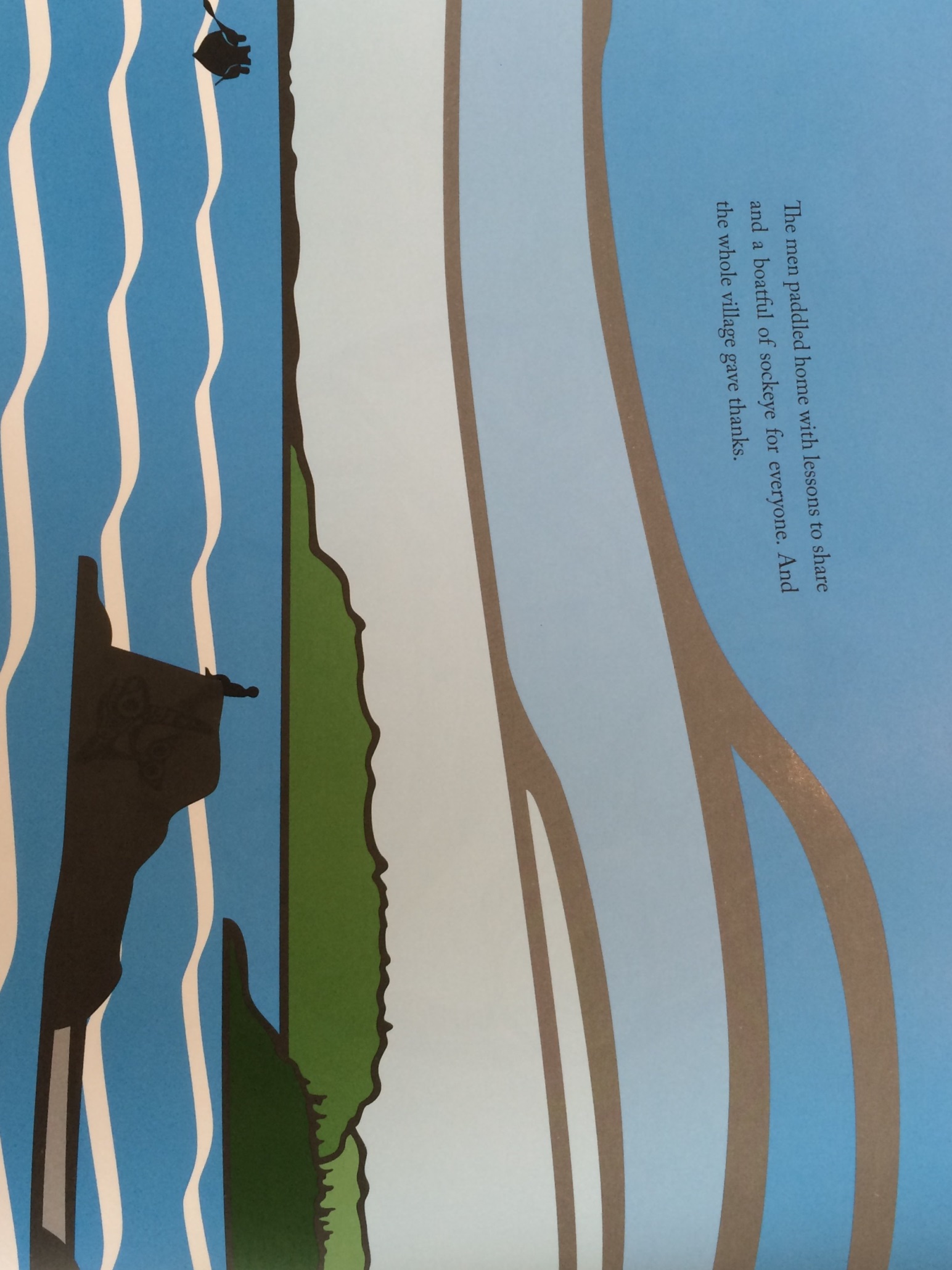